«Путешествие в осенний лес»


Выполнил: воспитатель средней группы
Марчук Ольга Владимировна
МБДОУ детский сад №2 п.Новозавидовский

2023
Формирование естественнонаучных представлений и основ экологической грамотности у дошкольников
Цель: формирование экологической грамотности у детей, бережное отношение к природе, норм и правил взаимодействия с живой и неживой природой.Задачи: развитие у детей экологических представлений, знаний о ценности природы и правилах поведения в ней;-развивать заботливое отношение к природе;-закреплять у детей эстетическое отношение к окружающему миру;-учить видеть изменения в природе
Актуальность заключается в том, что экологическое воспитание и образование дошкольников-чрезвычайно актуальная проблема настоящего времени: только экологическое мировоззрение, экологическая культура ныне живущих людей могут вывести планету и человечество из этого состояния.
Предварительная работа
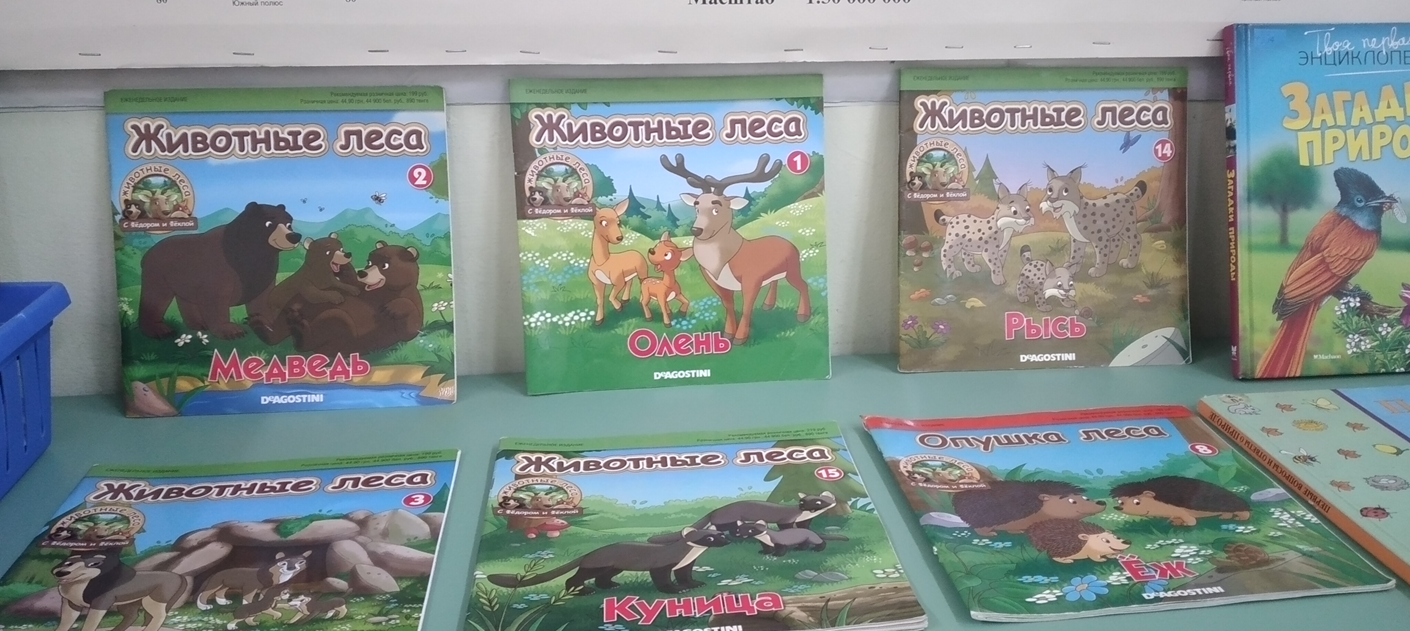 Чтение художественной литературы, наблюдение, беседа, игры
Задание1 Что ты знаешь о деревьях?
Назовите деревья в лесах нашего края?
Какое дерево не меняет окраску?
Задание 2 Игра «Да или нет»(можно это действие выполнять в лесу?Можно- хлопаем в ладошинельзя- топаем ногами)
Задание 3 Лесные жители России?(Какие животные живут в лесу?)
Физкультминутка и дыхательная гимнастика
Задание 4 «Четвертый лишний»
Задание 5 П/и «Сортируем мусор»(три эко контейнера: желтый(картон и бумага),синий (пластик),красный (пищевые отходы)
Задание 6 Разыгрывание ситуации «Что делать с огнем?»
Подведение итога занятия(Что нового и интересного узнали?)
Спасибо за внимание!
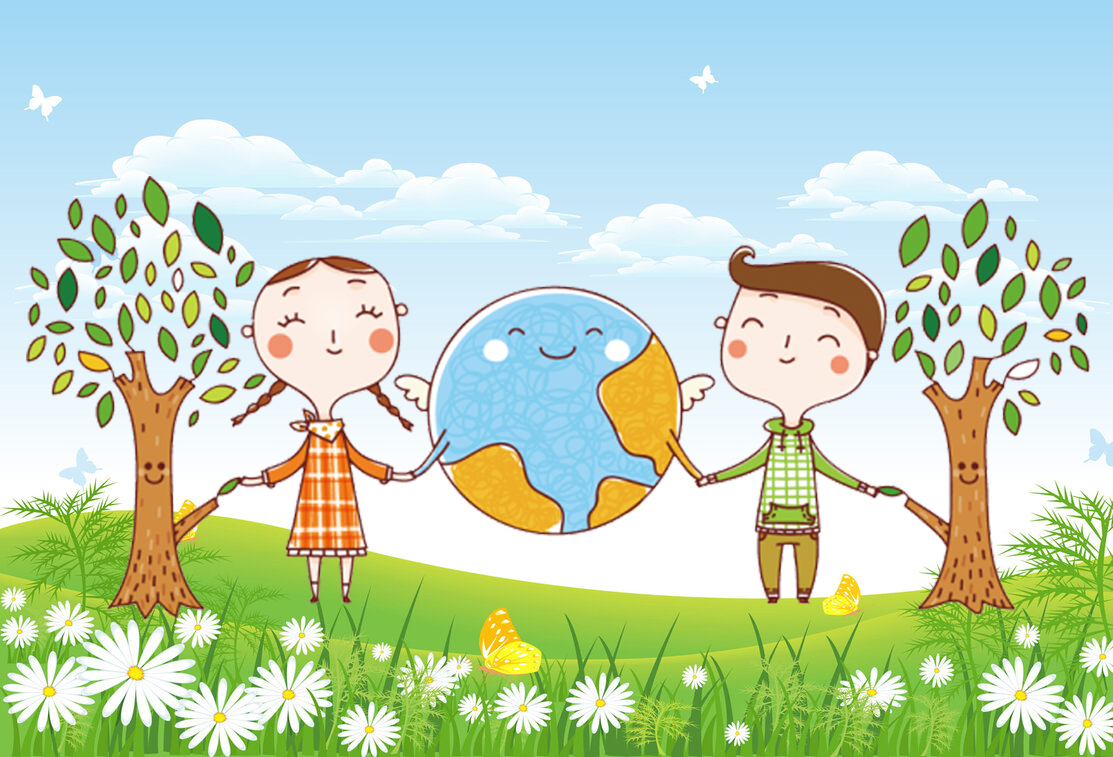